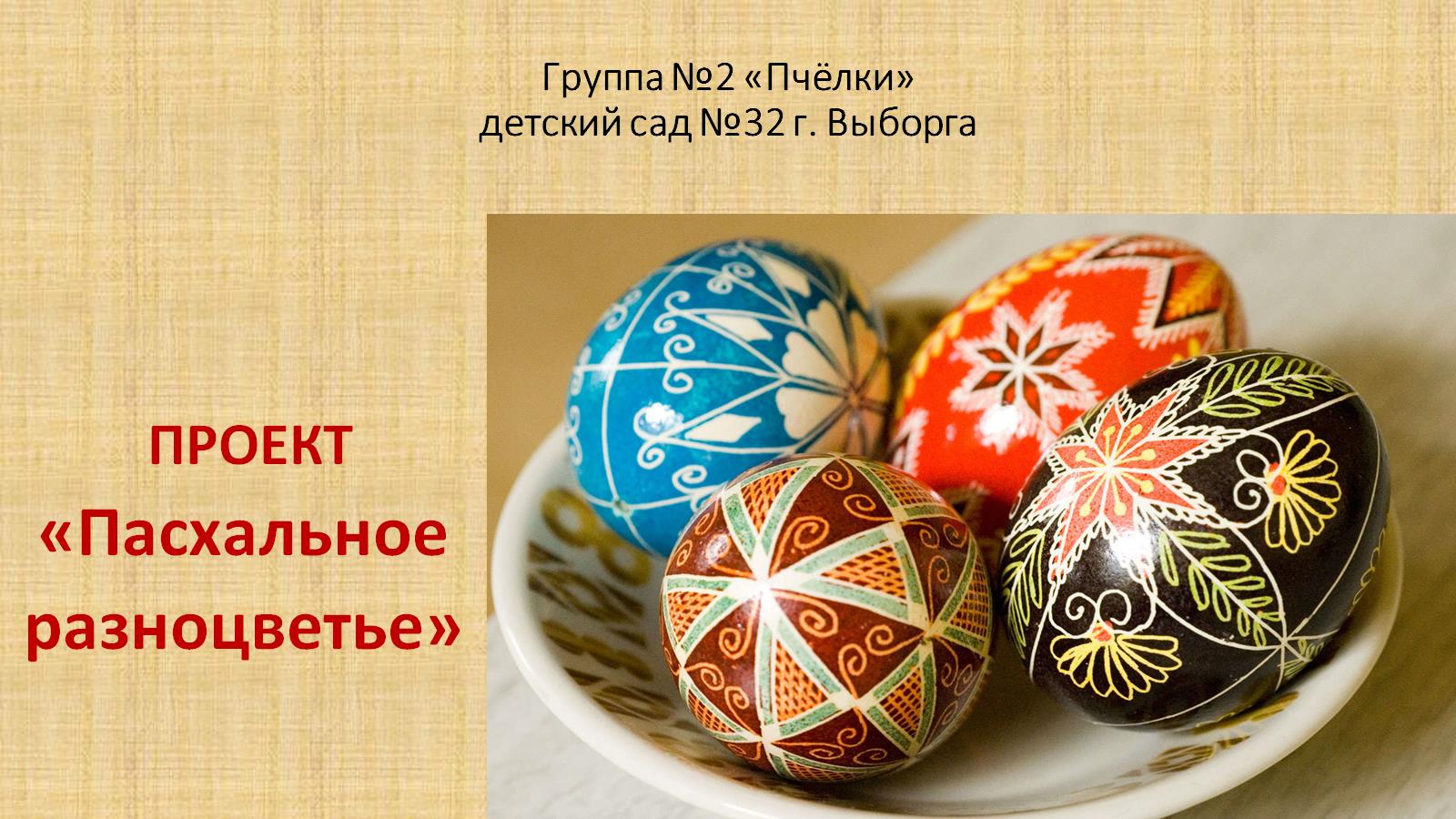 Группа №2 «Пчёлки»детский сад №32 г. Выборга
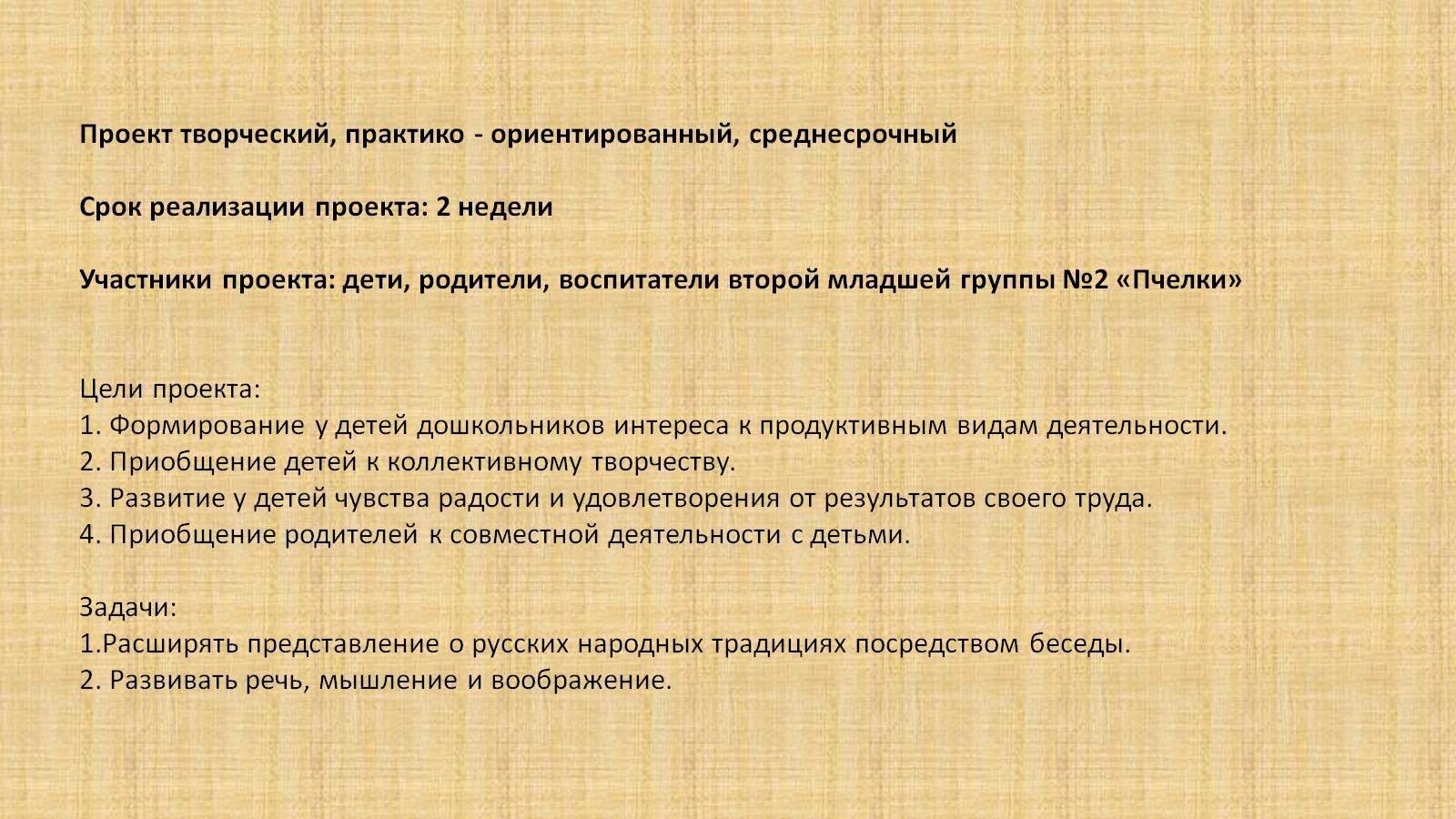 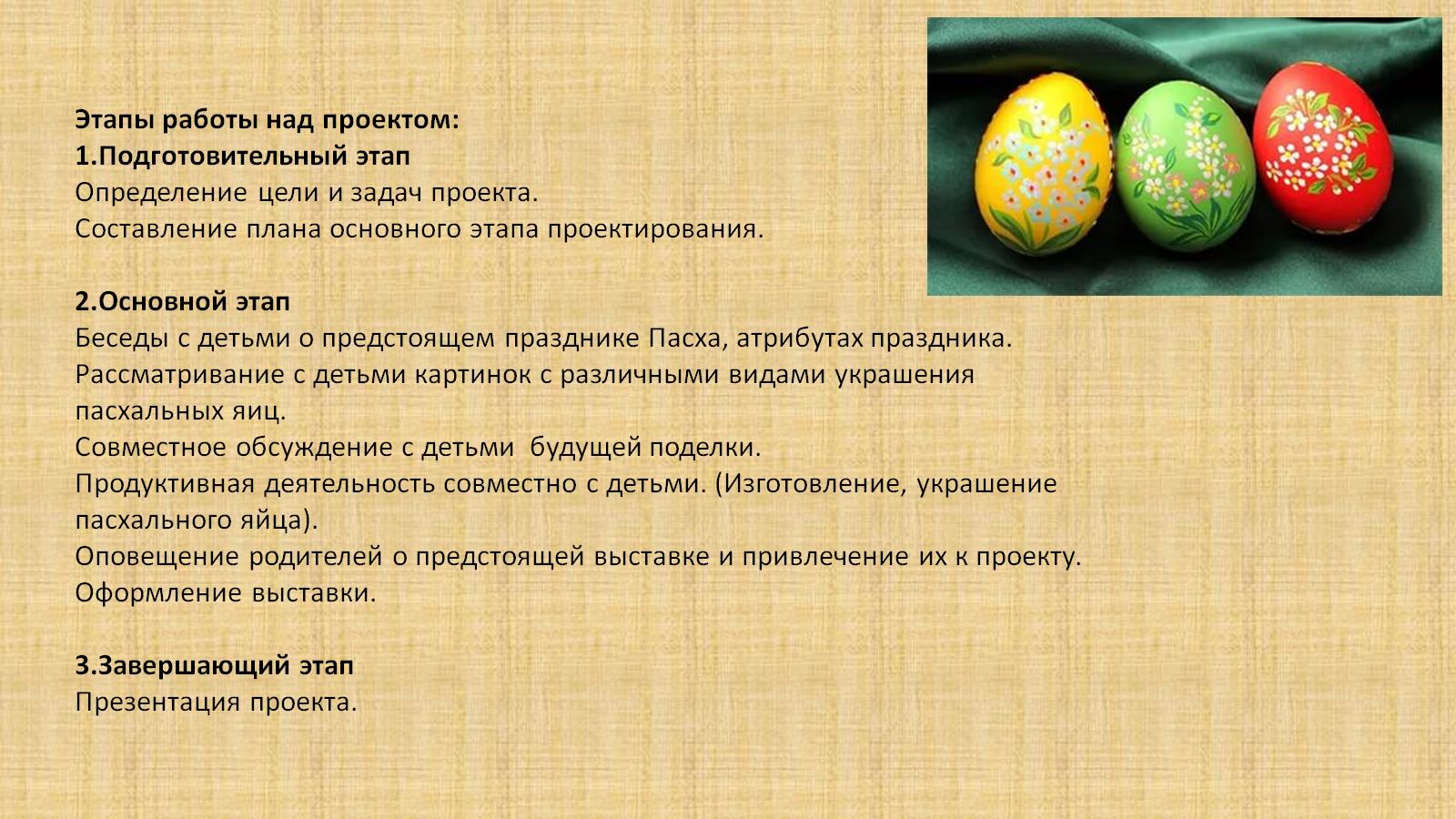 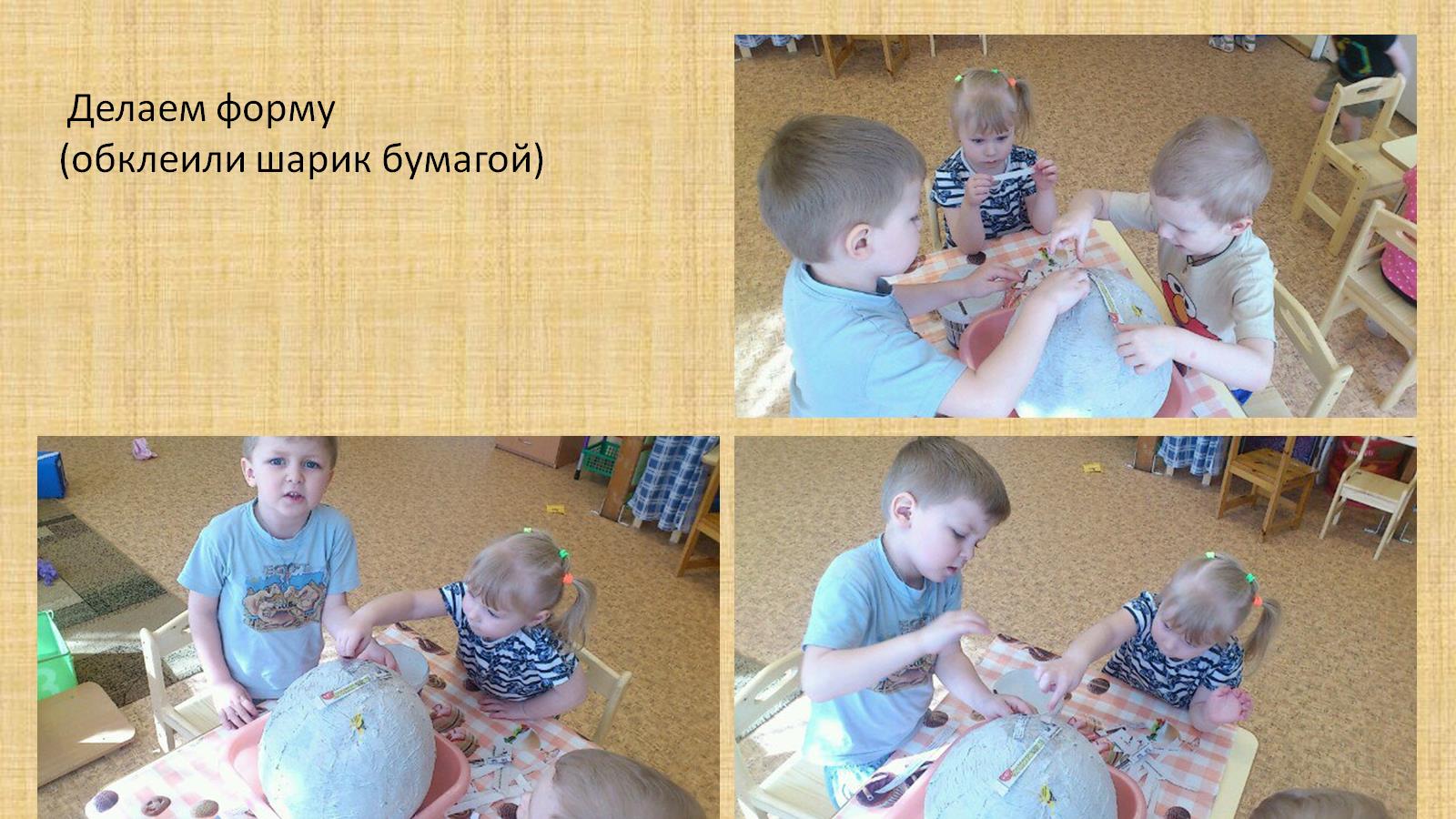 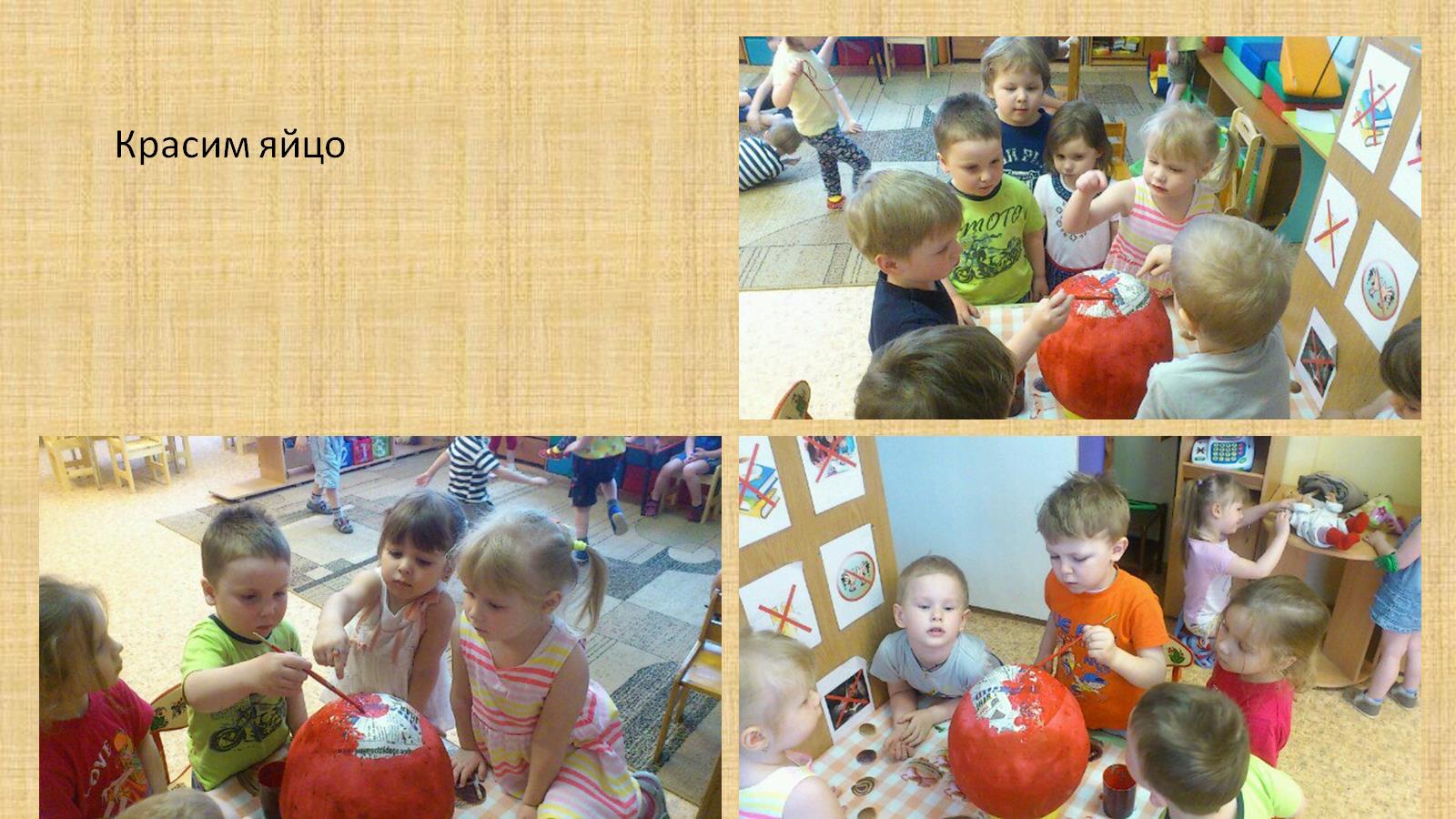 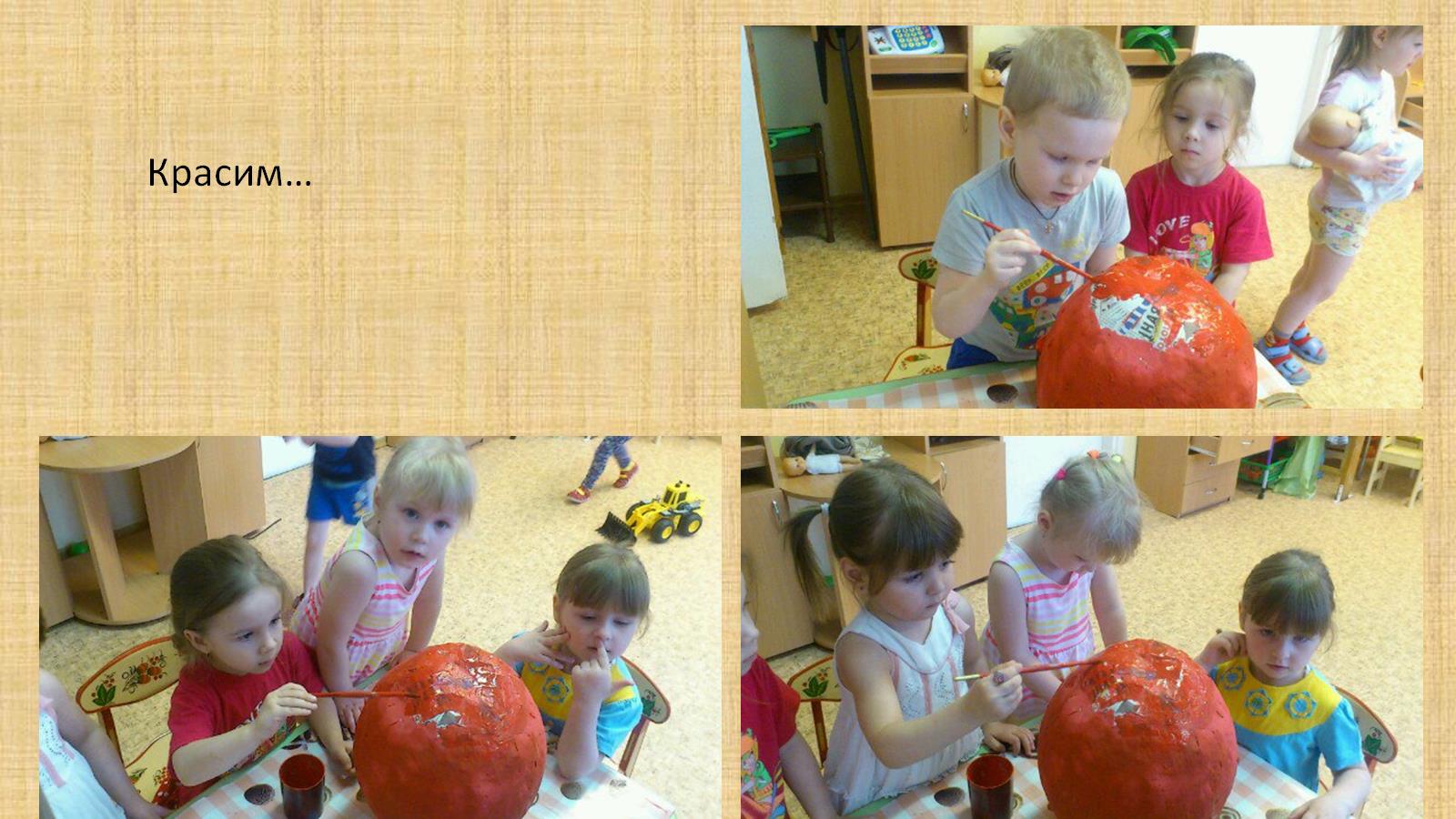 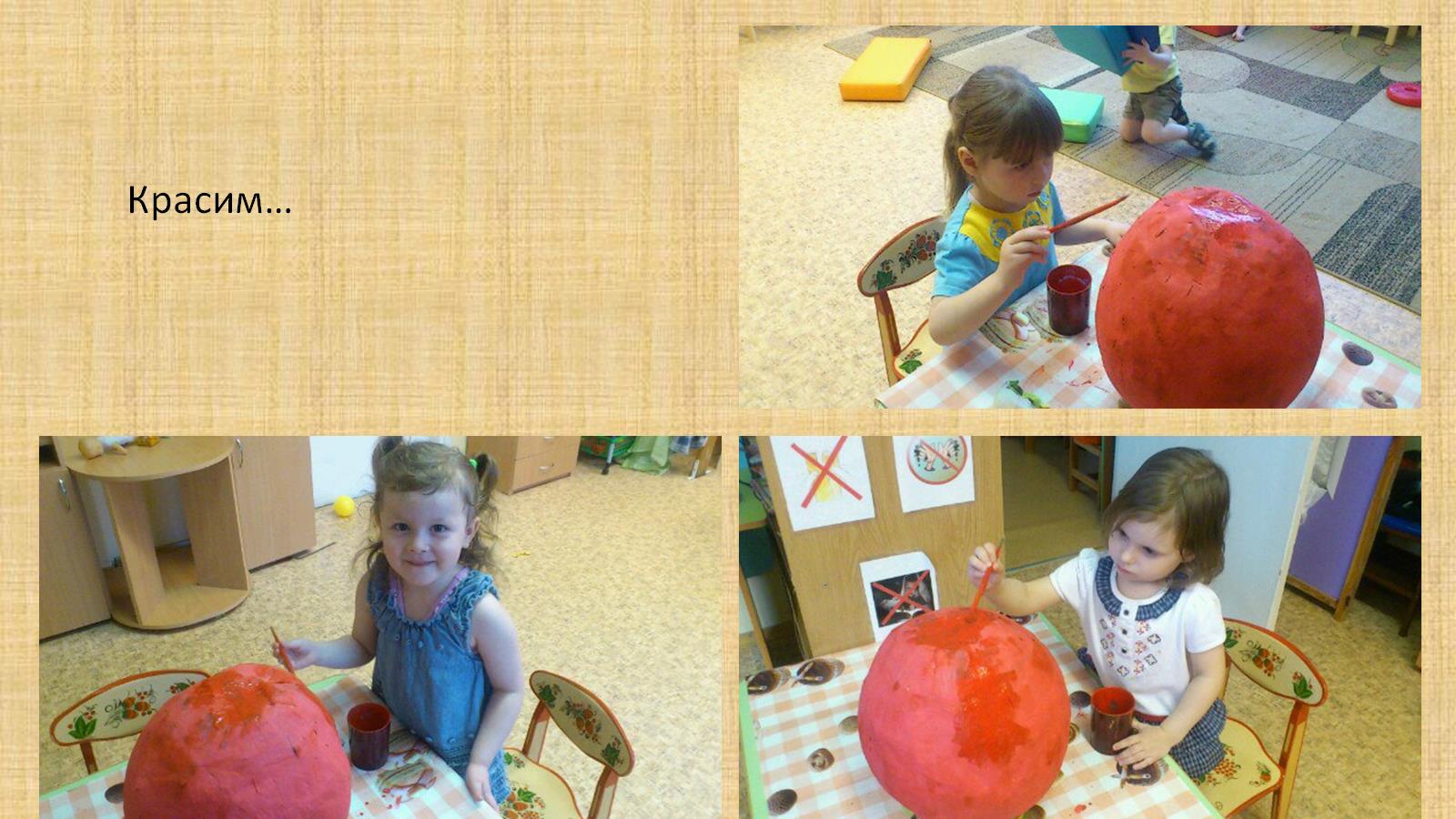 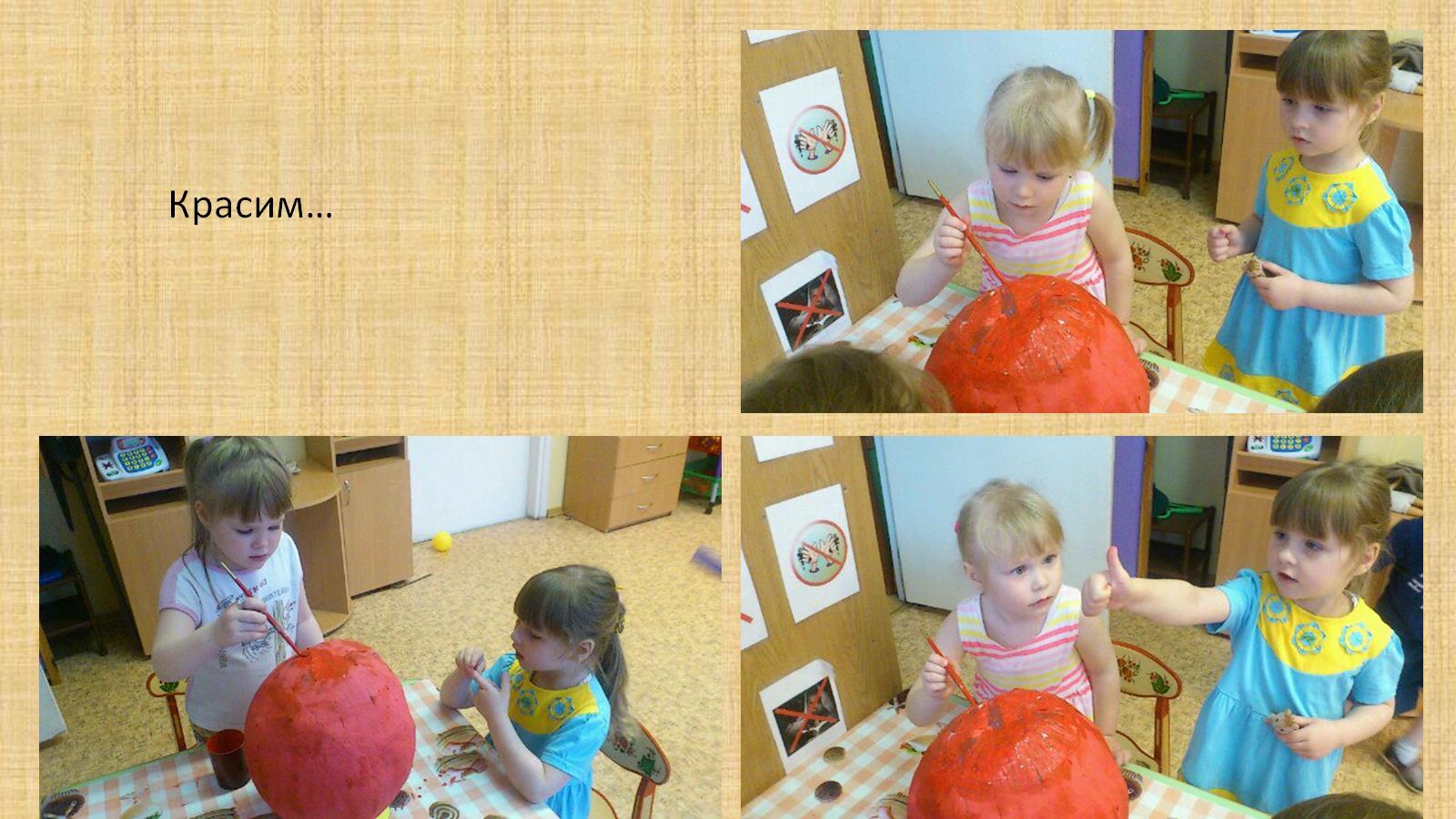 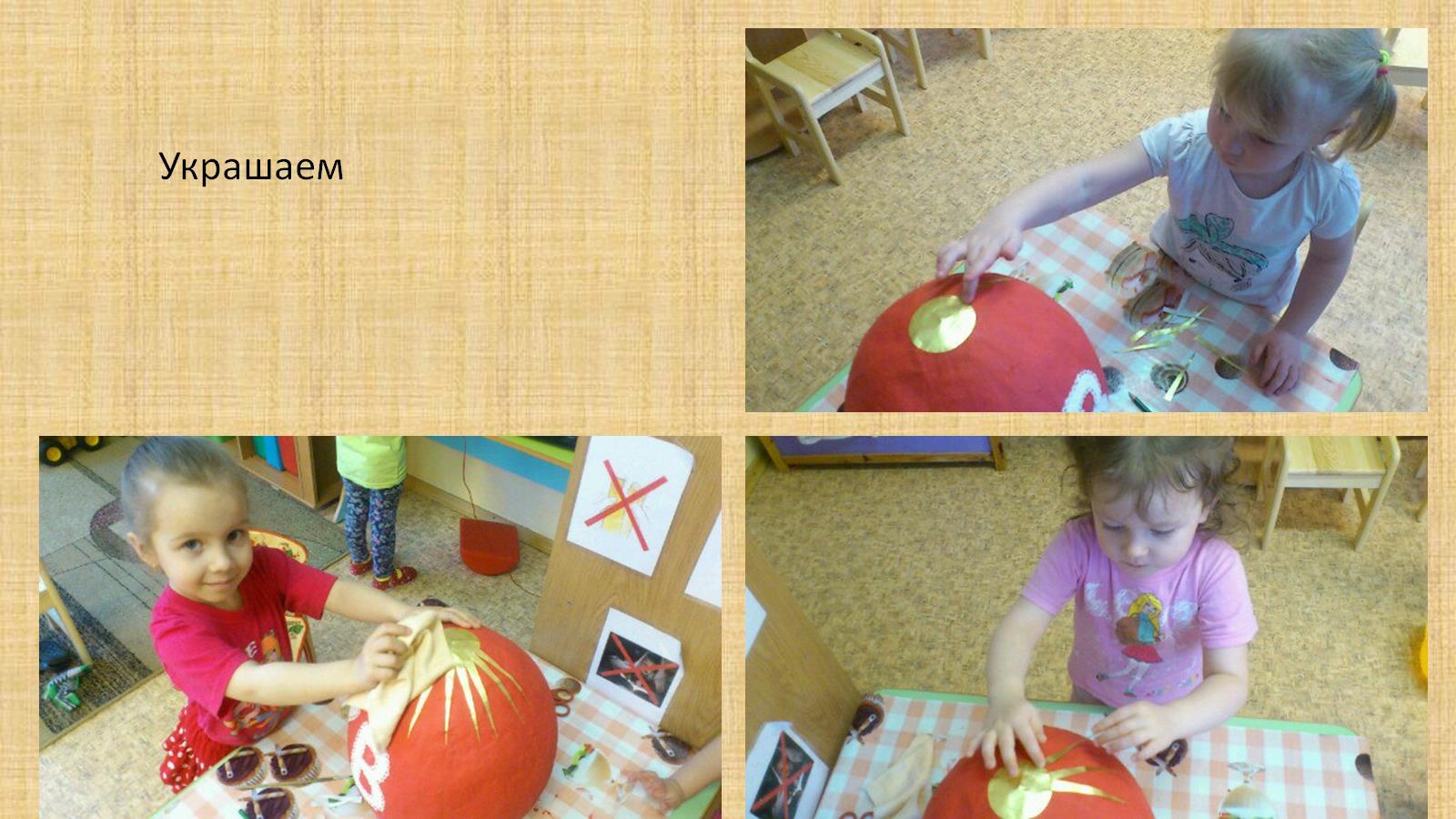 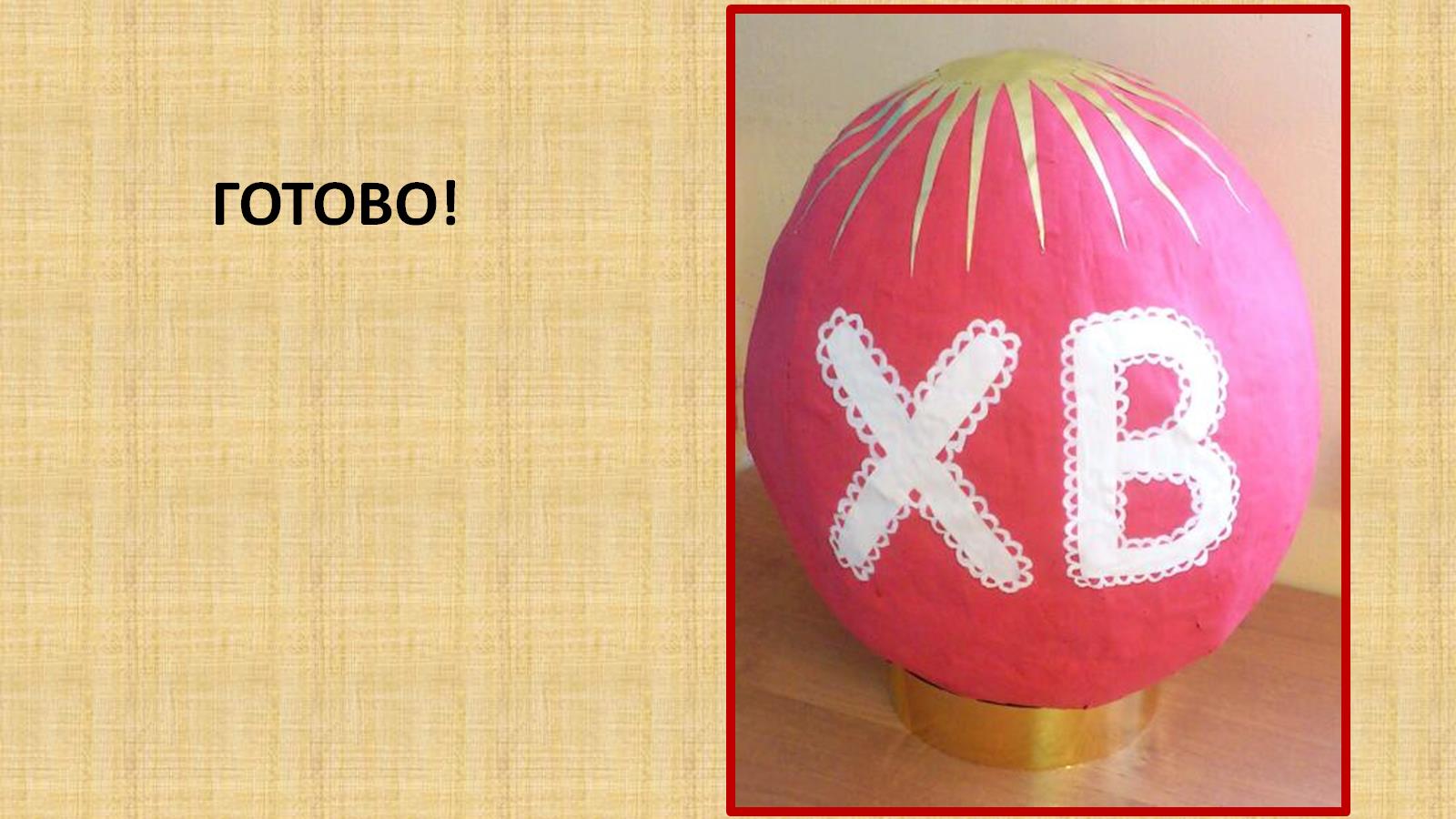 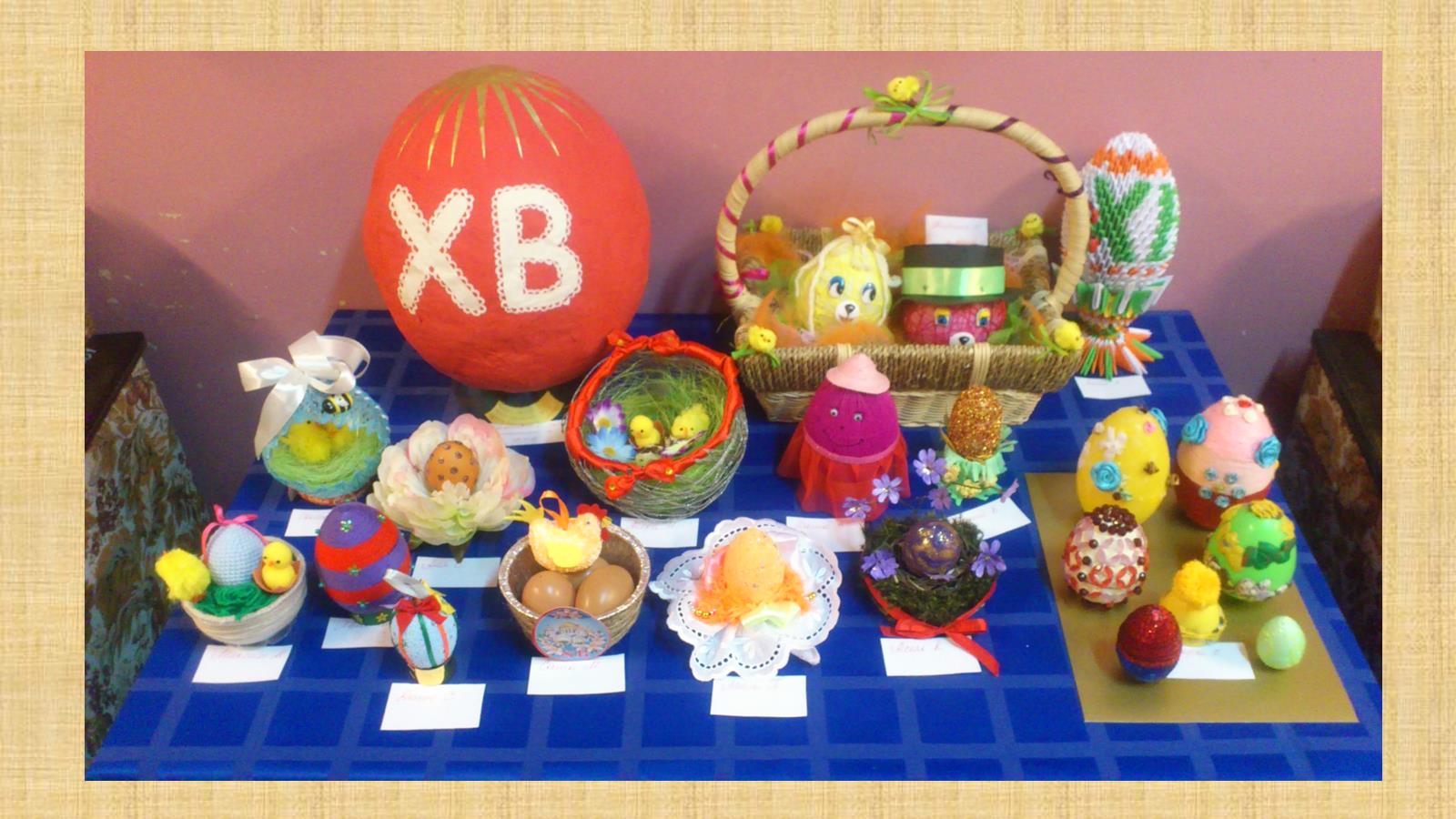